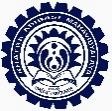 Khatra Adibasi MahavidyalayaDepartment of Mathematics
Introduction to Real Sequences
Session : 2020-2021
Programme : Mathematics (Hons)                  Semester : 2nd   
Paper:  Real Analysis (C3) 
Date of Delivery : 12th  March 2021
                                                             Prepared by:
                                                                    Dr. Rima Barik
Definition and Representation :
Convergence of a Sequence:
Cauchy’s General Principle of Convergence
Cauchy Sequences: